Câu chuyện
MÓN QUÀ CỦA CÔ GIÁO
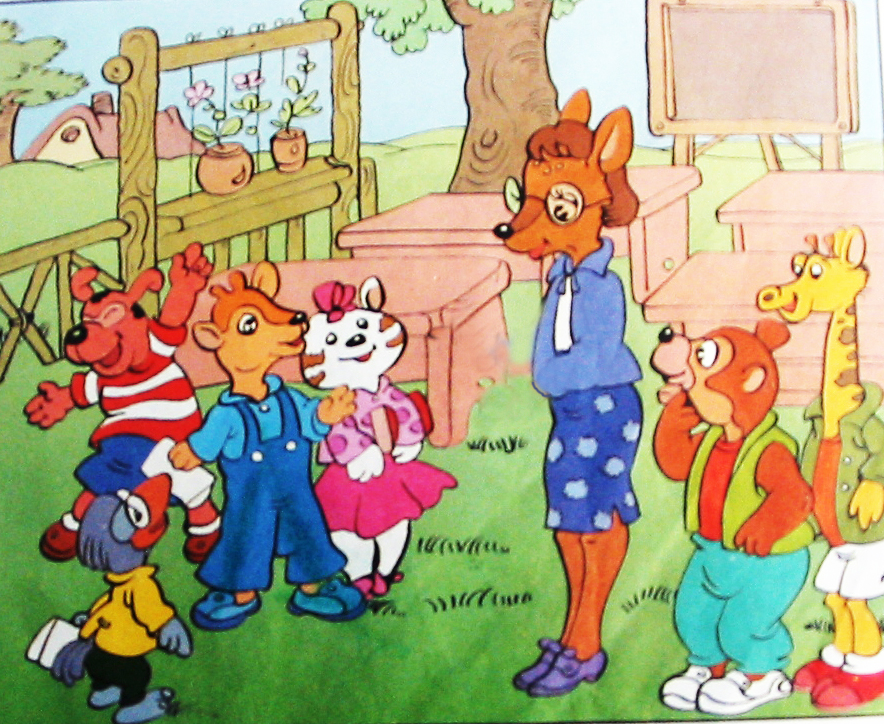 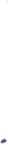 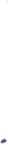 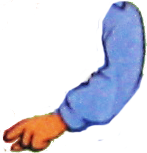 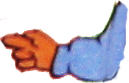 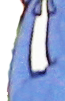 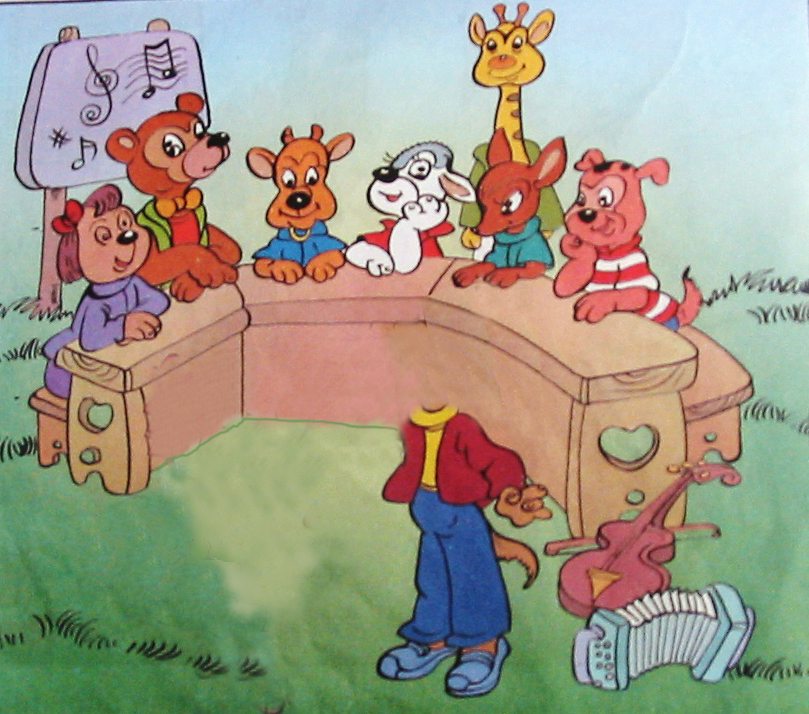 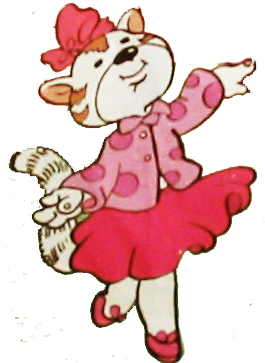 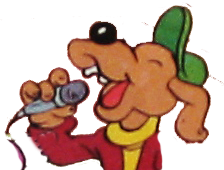 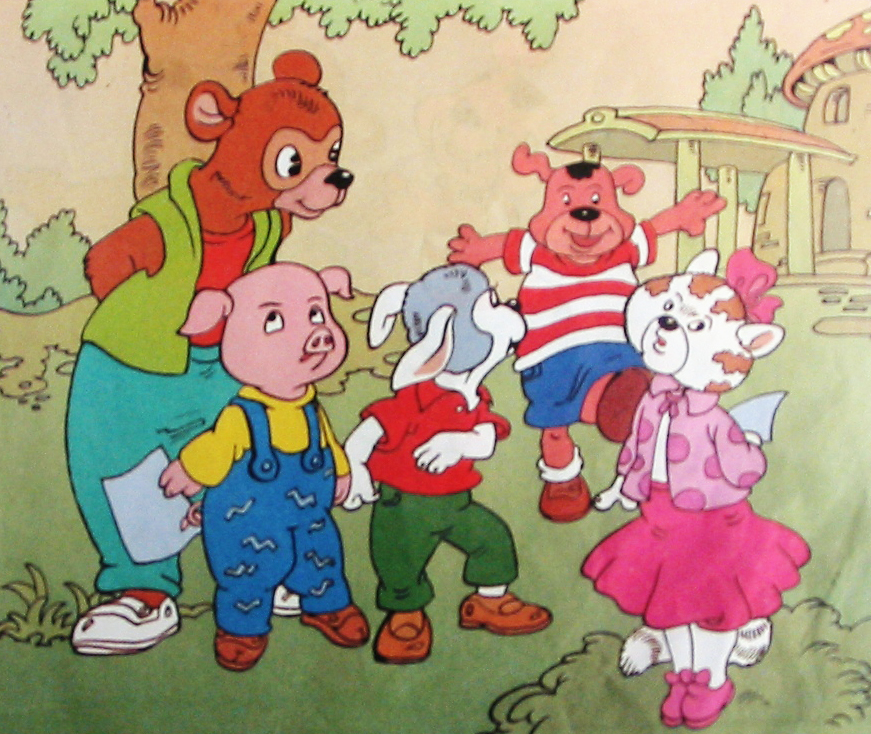 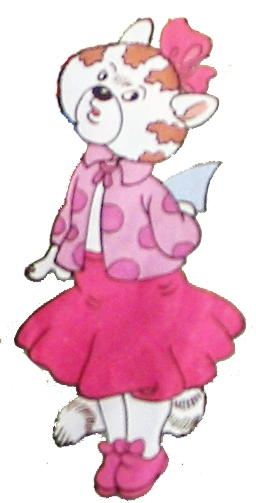 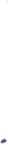 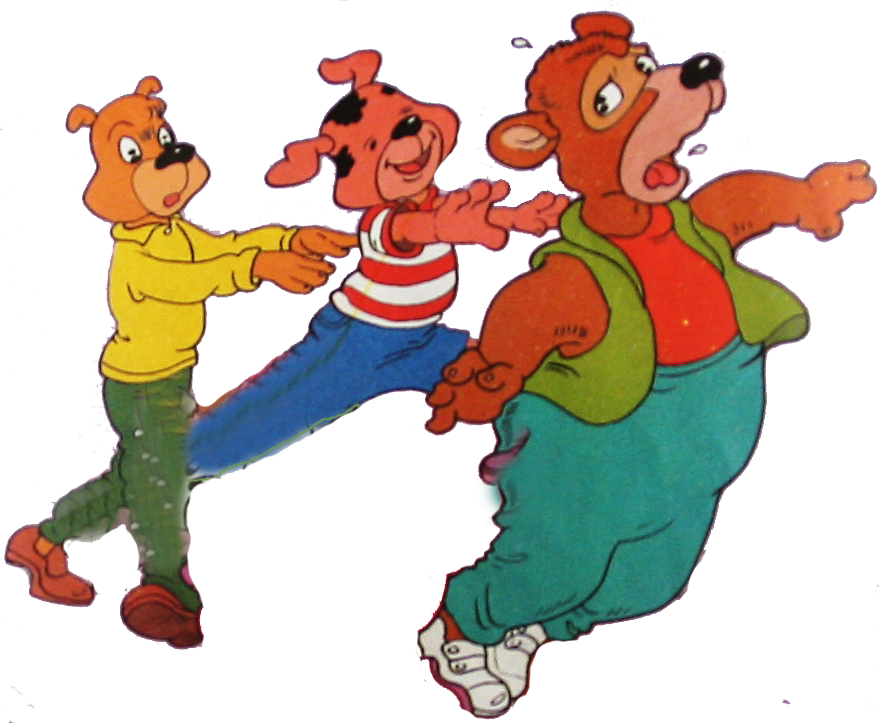 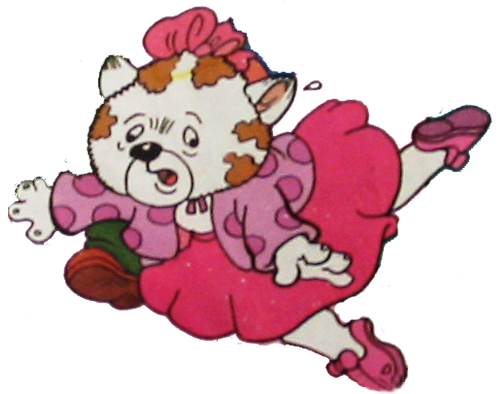 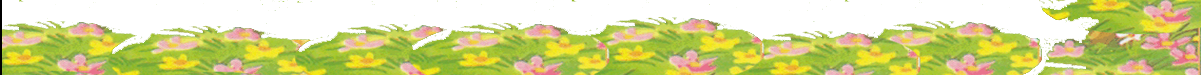 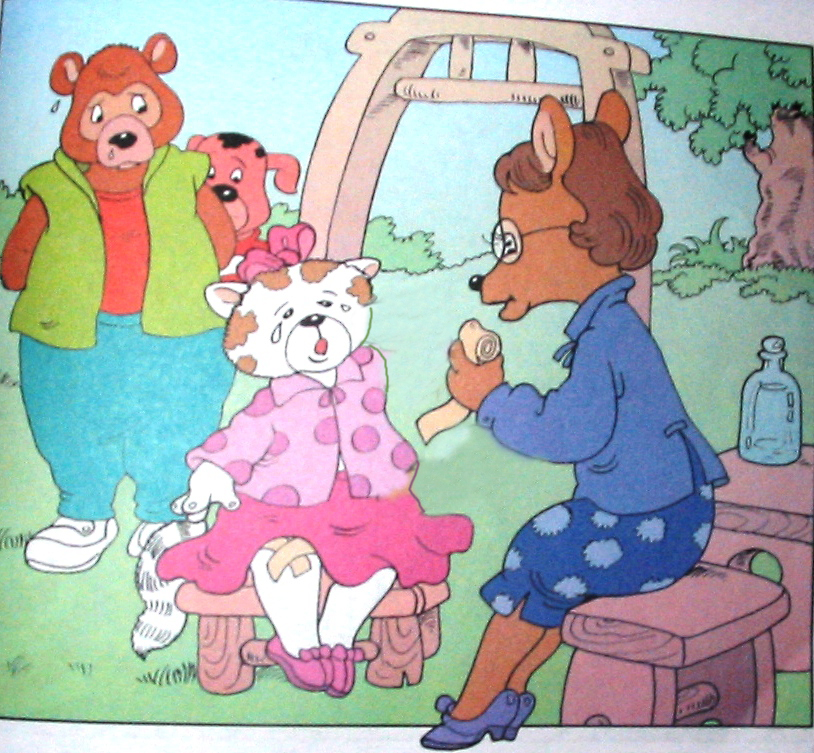 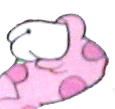 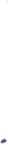 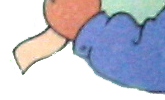 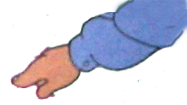 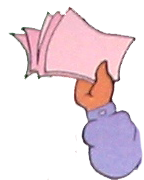 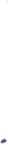 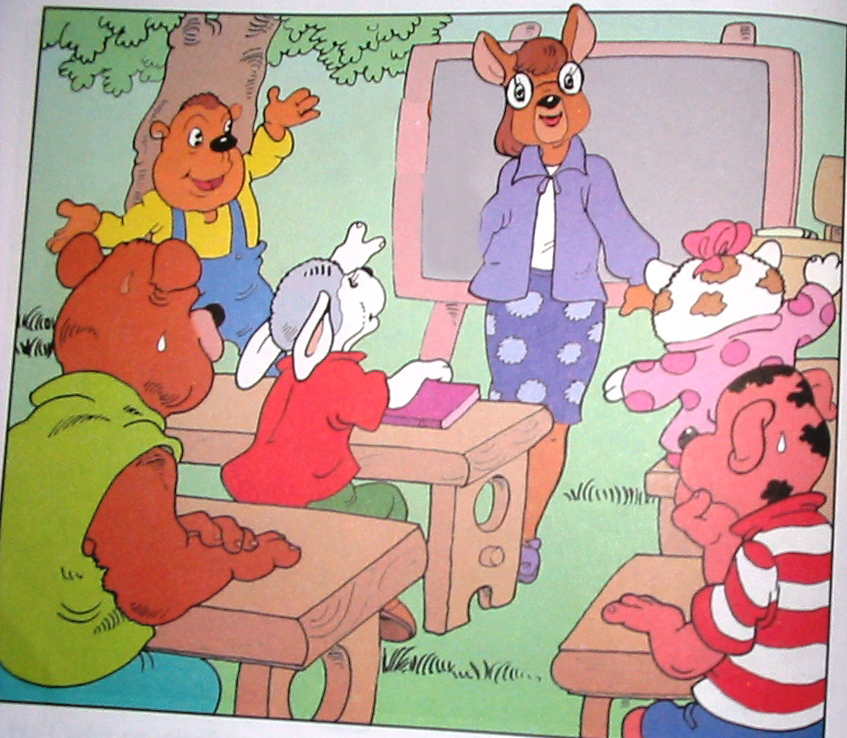 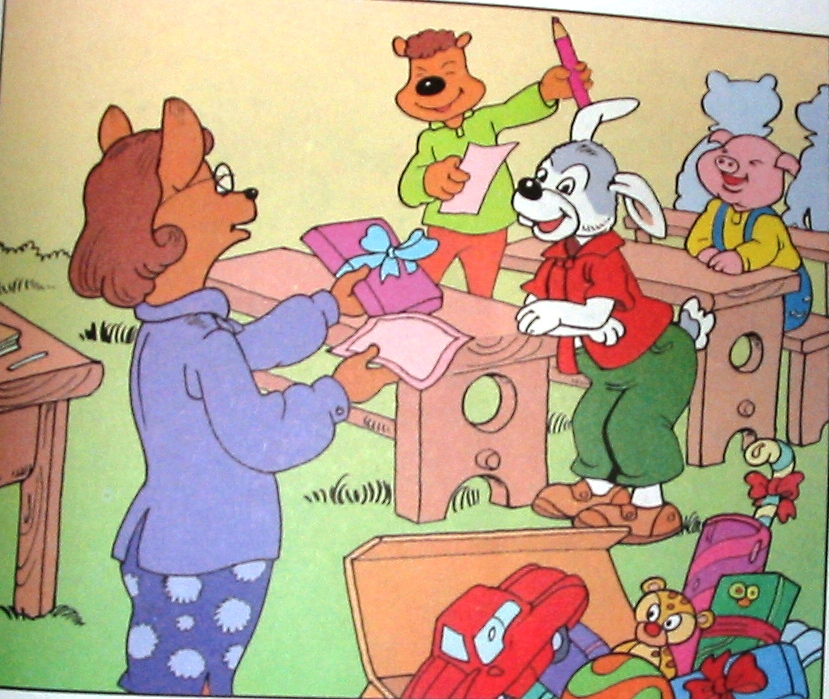 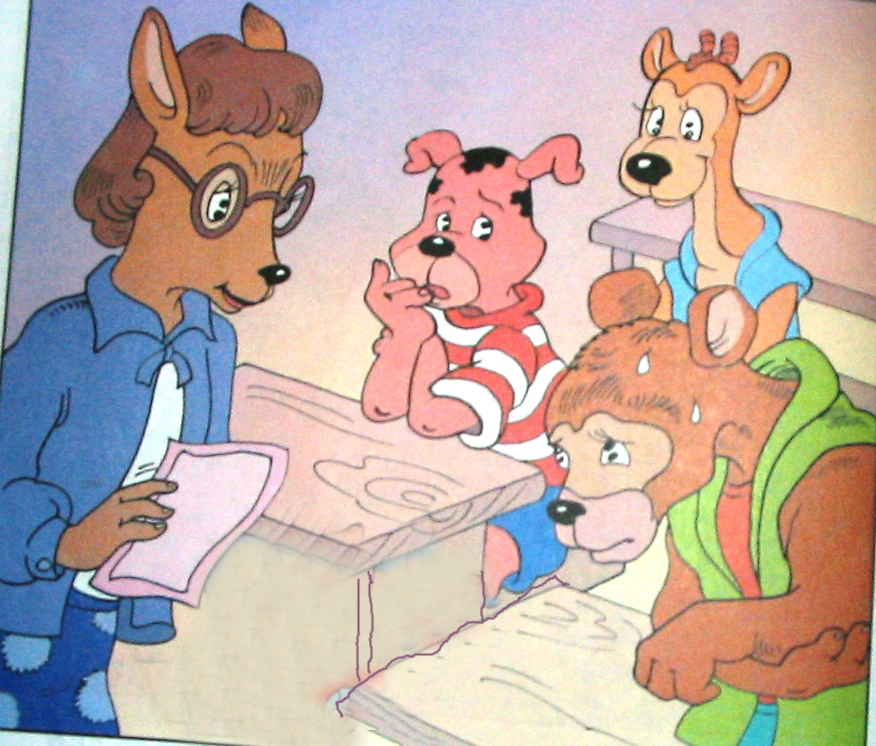 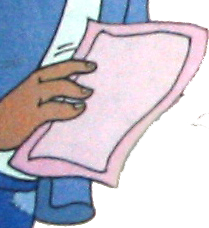 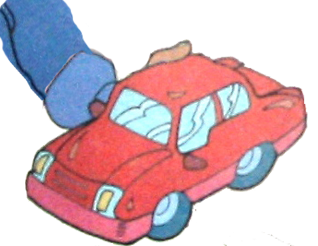 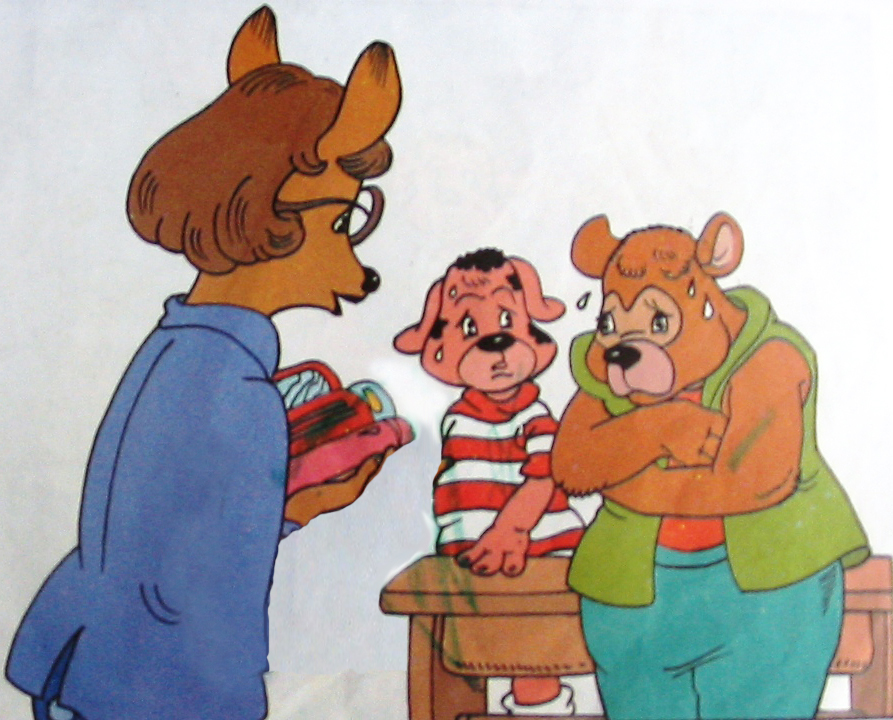 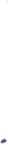 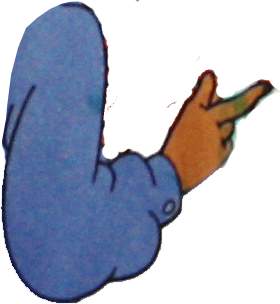 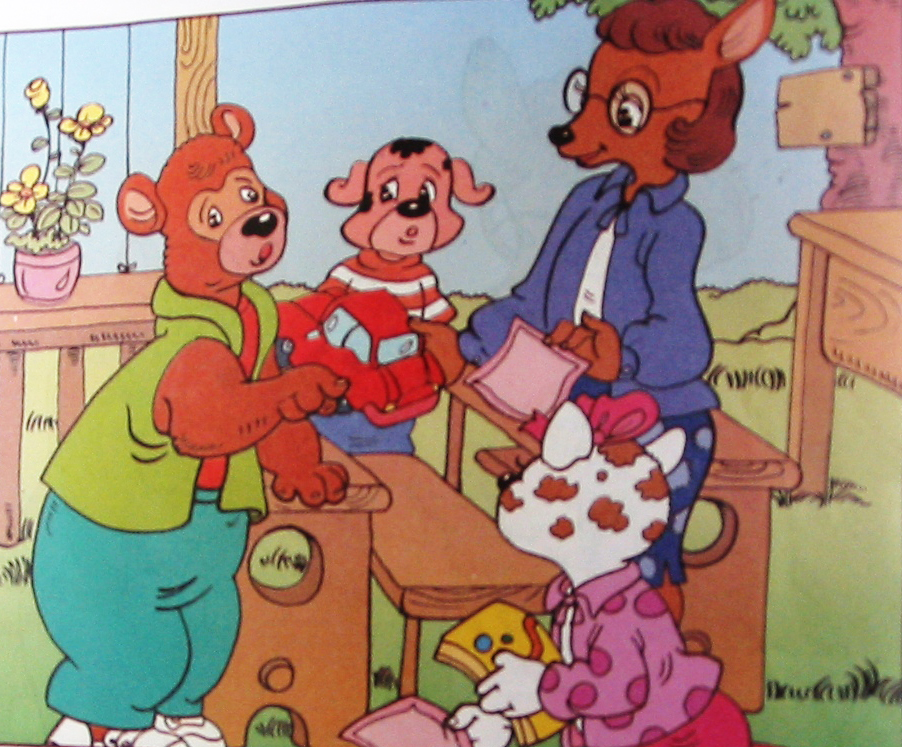 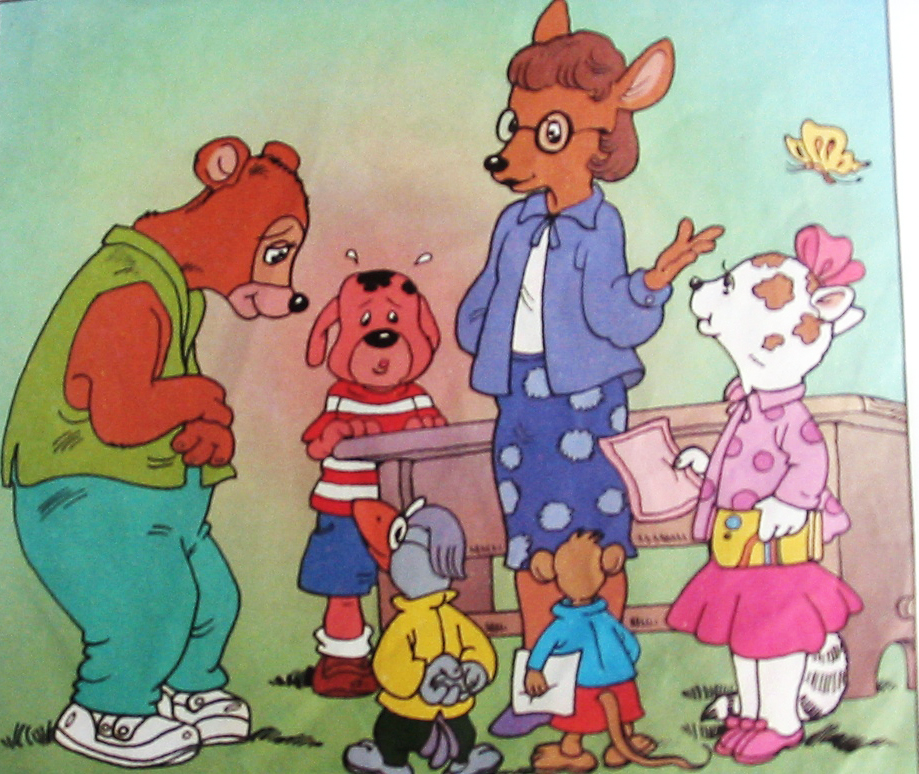 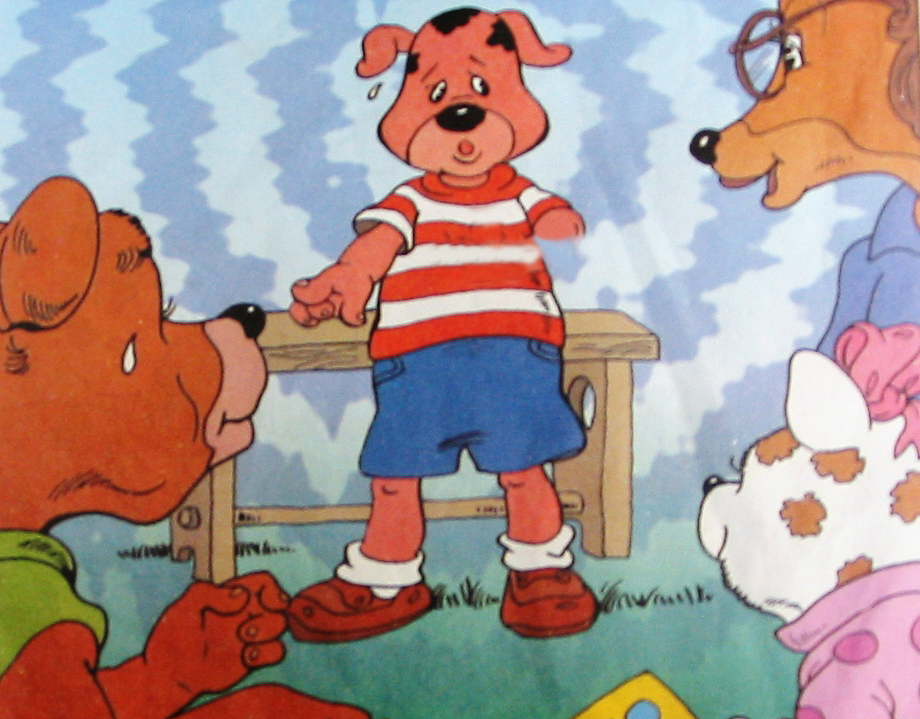 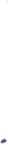 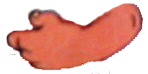 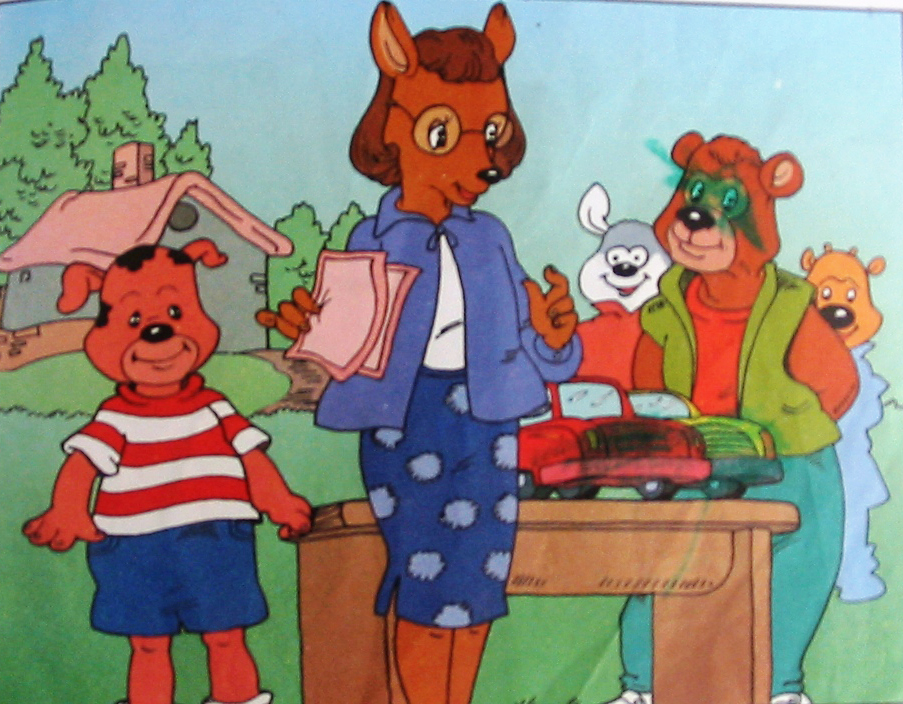 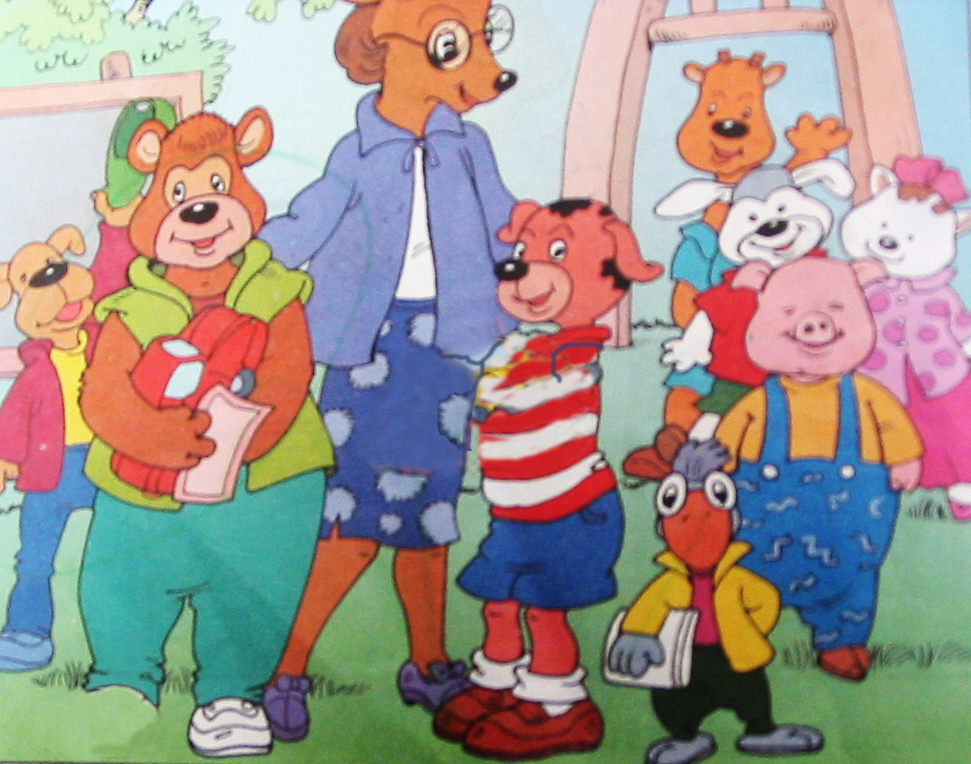 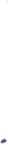 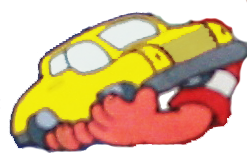 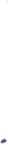 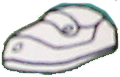 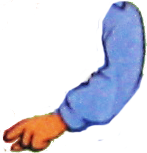 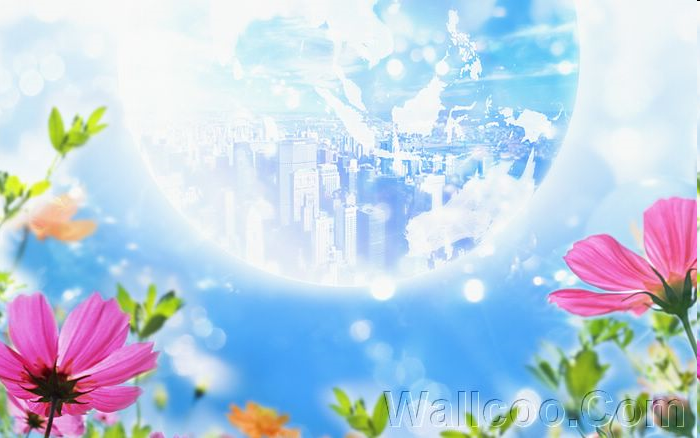 trß ch¬i: t« mµu theo tranh truyÖn